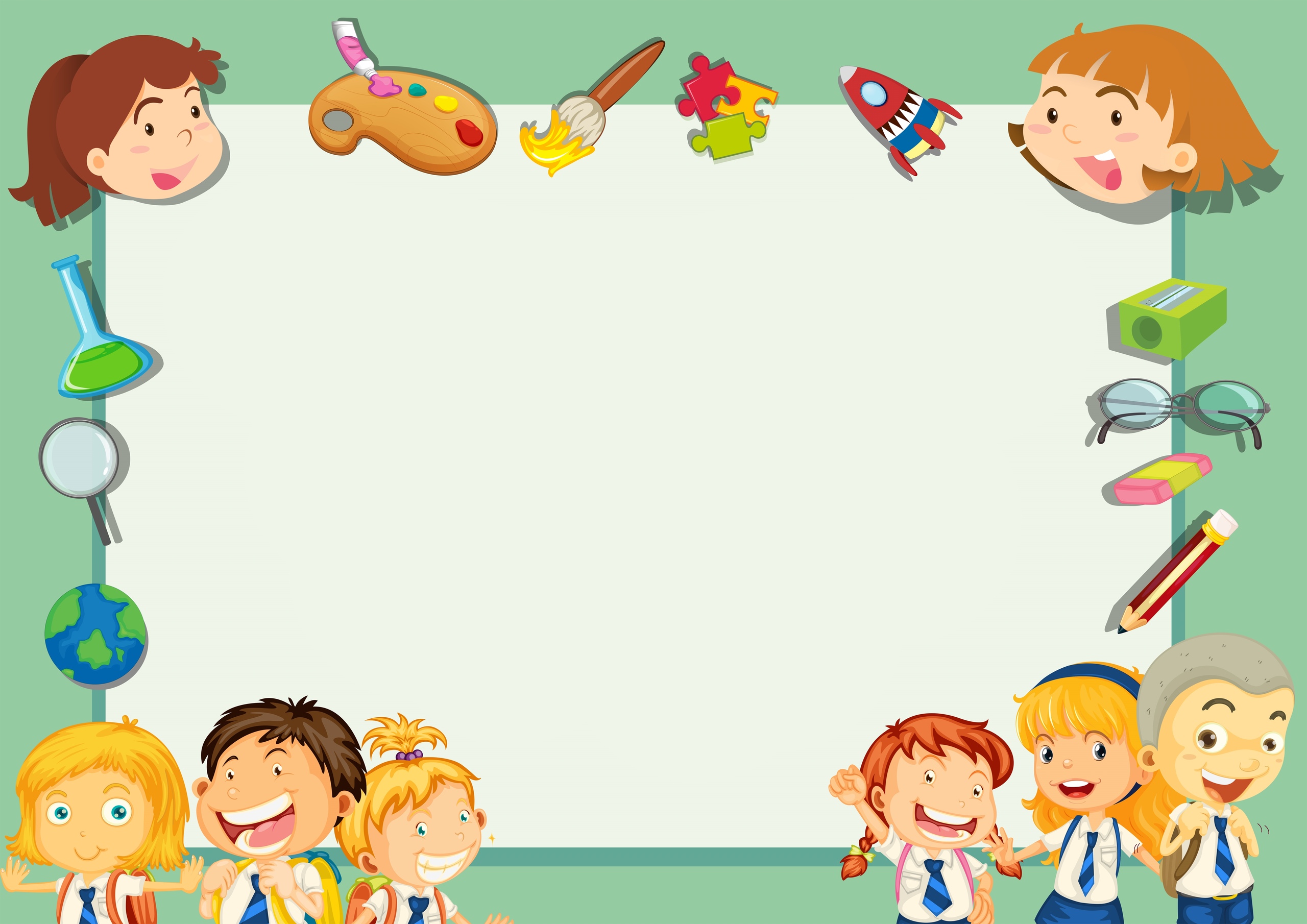 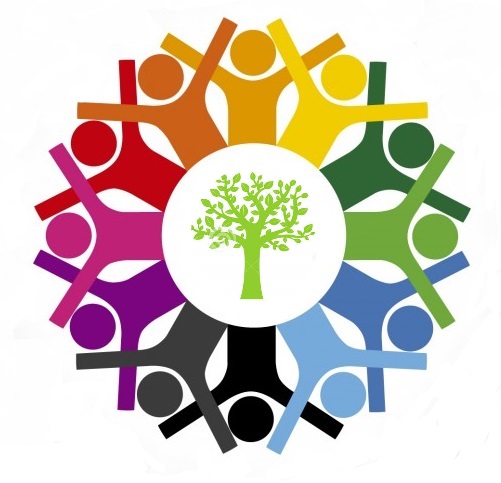 Отряд детской организации «Лидер во мне!»
«Эколята –дошколята» 
  Девиз:
Родную природу,  любимый  край ,
Мы будем беречь и 
охранять!
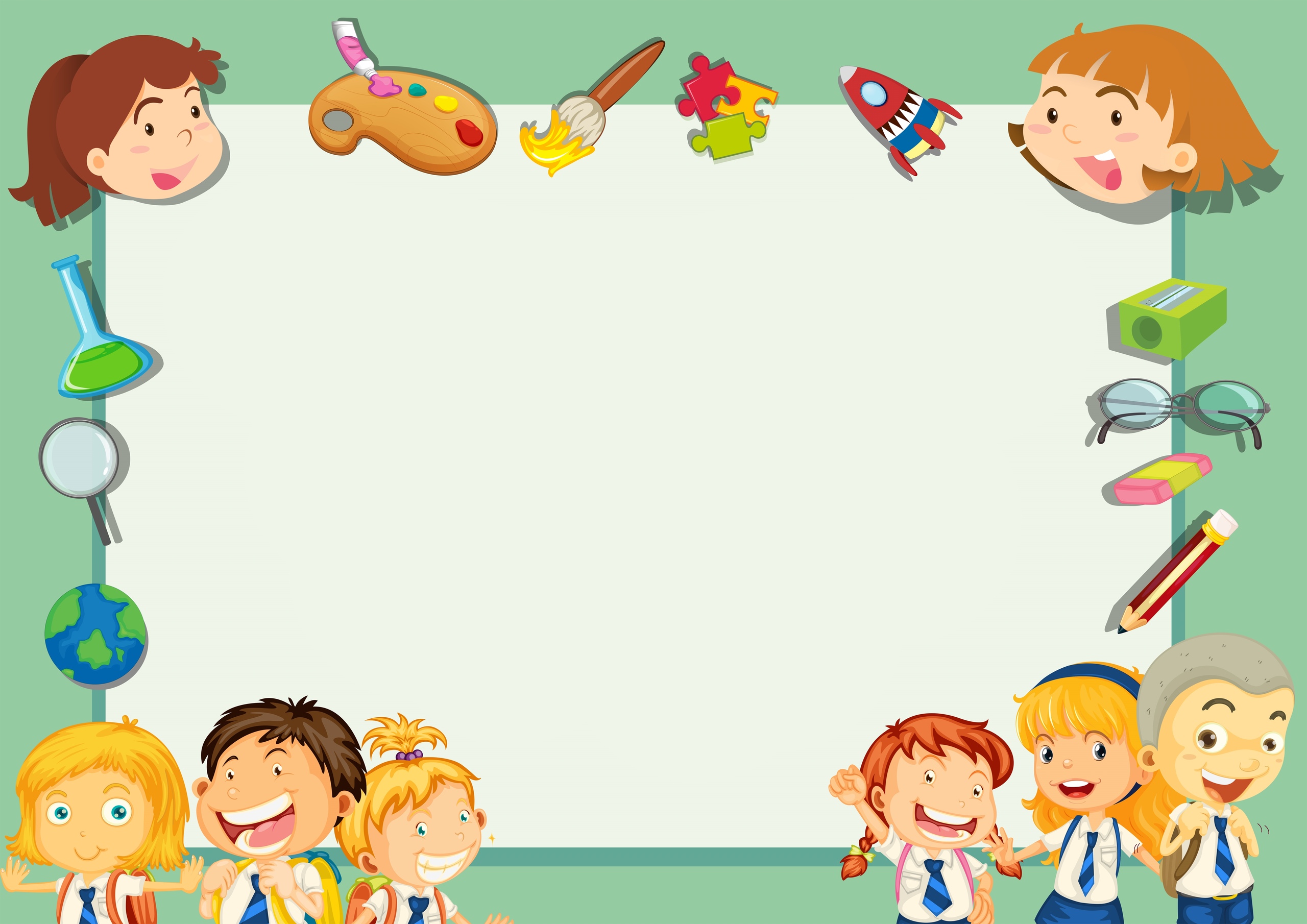 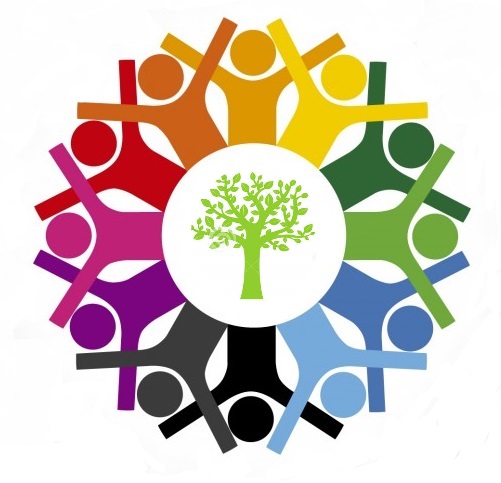 Цель:
Создание у детей старшего дошкольного возраста условий  для нравственного становления, мотивации к экологически  социально-значимой деятельности посредством развития лидерских качеств.
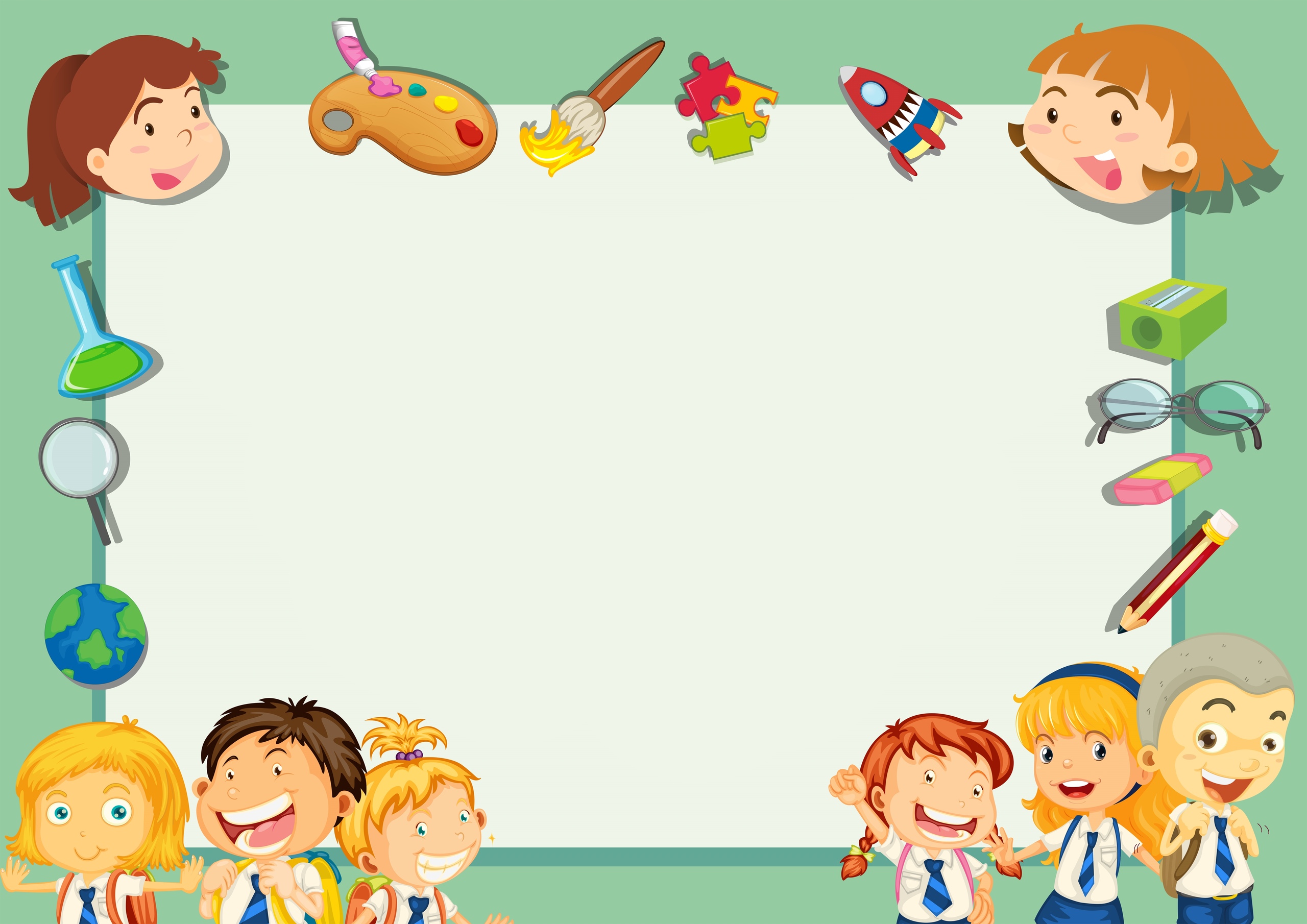 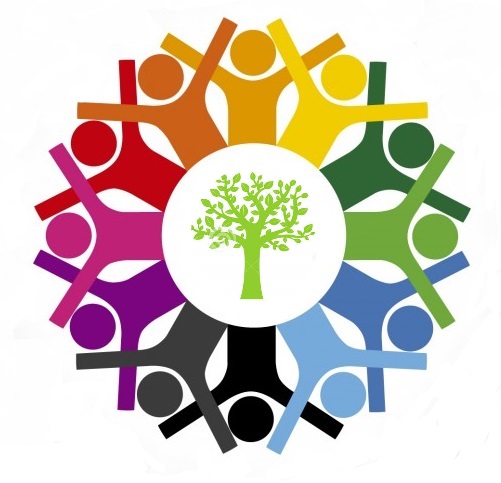 Акция «Пушистый день»
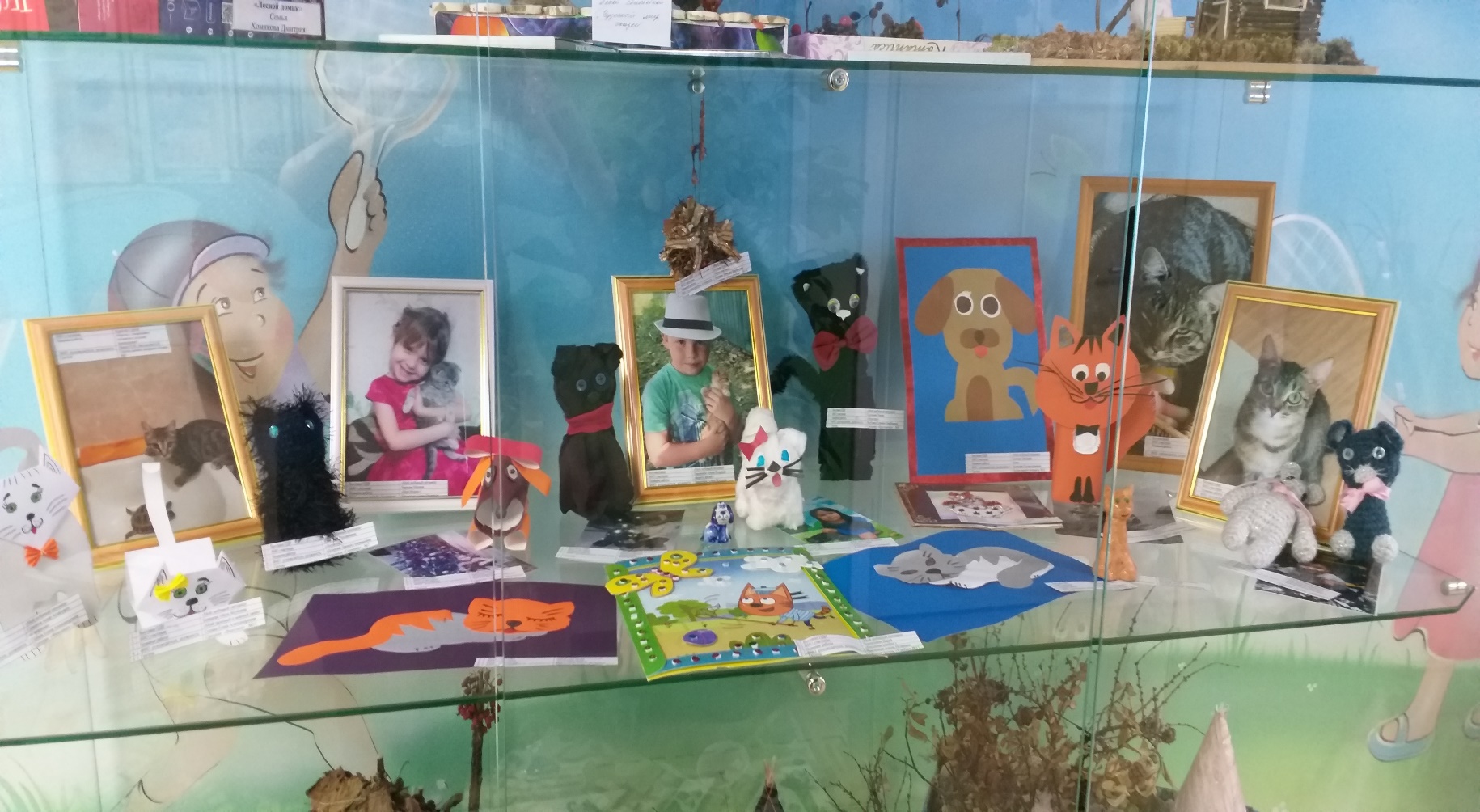 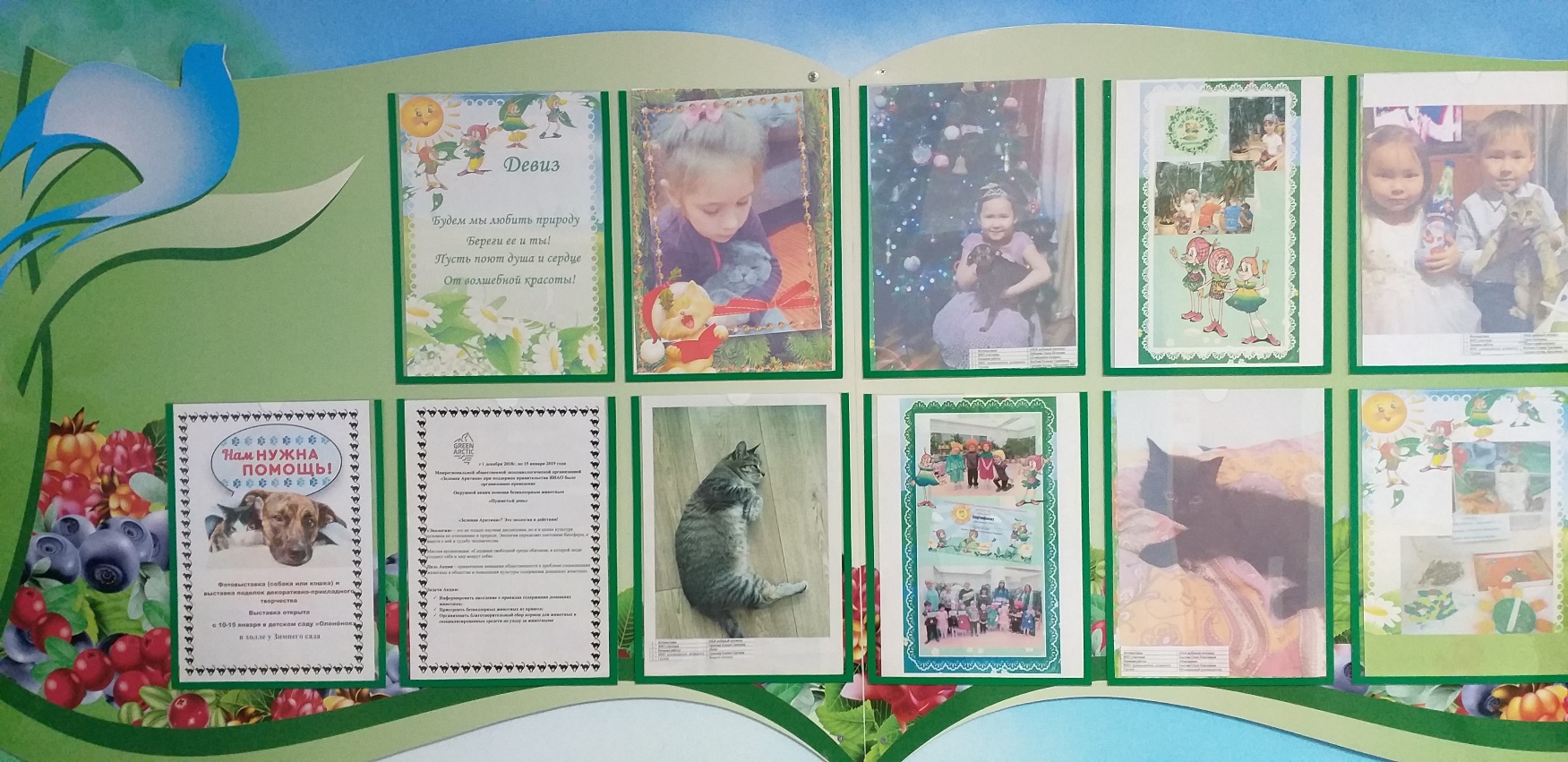 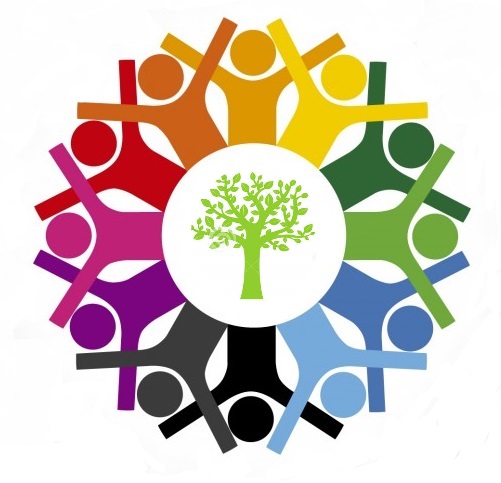 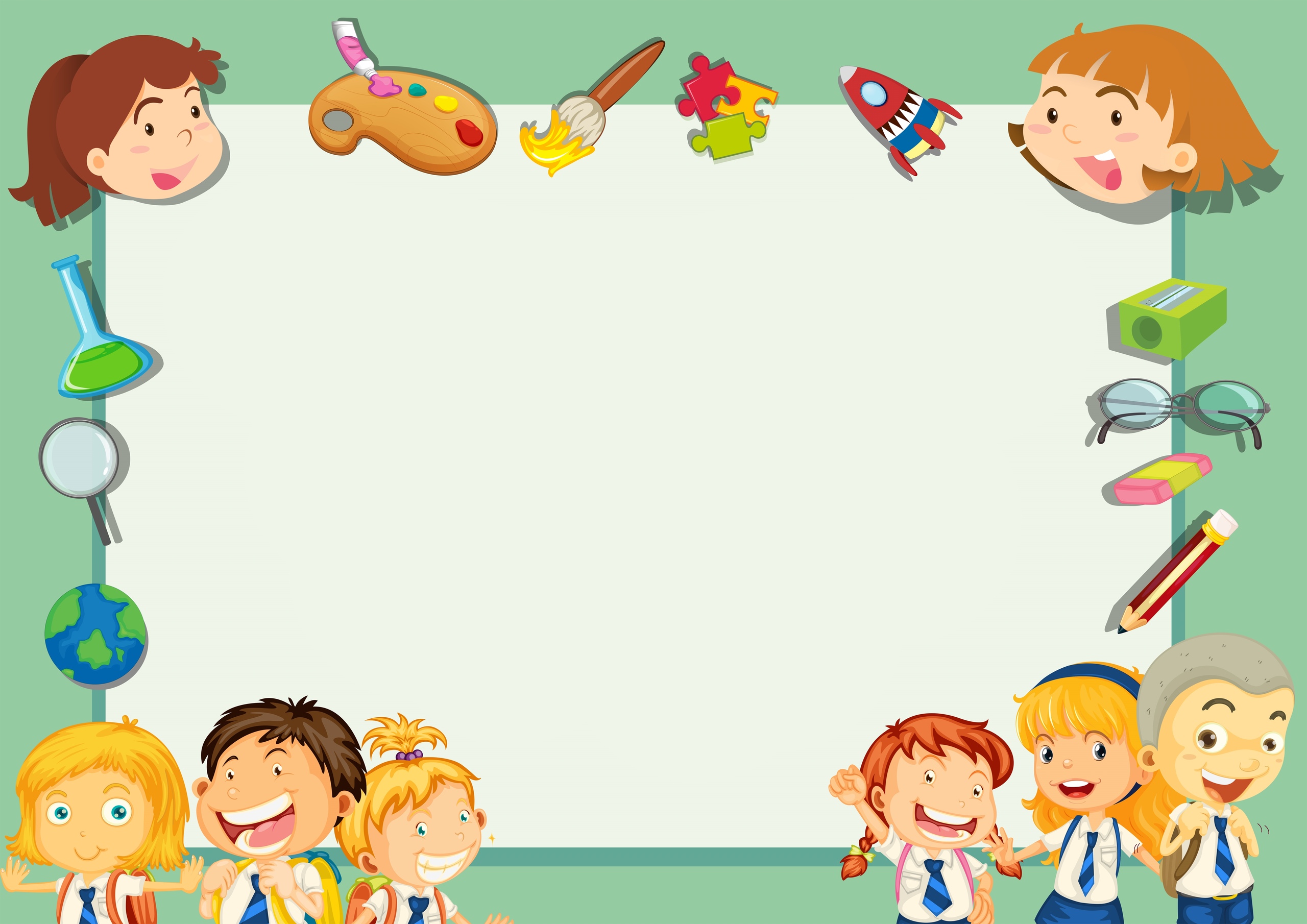 Интерактивная игра 
«Вопросюлики от Эколюси»
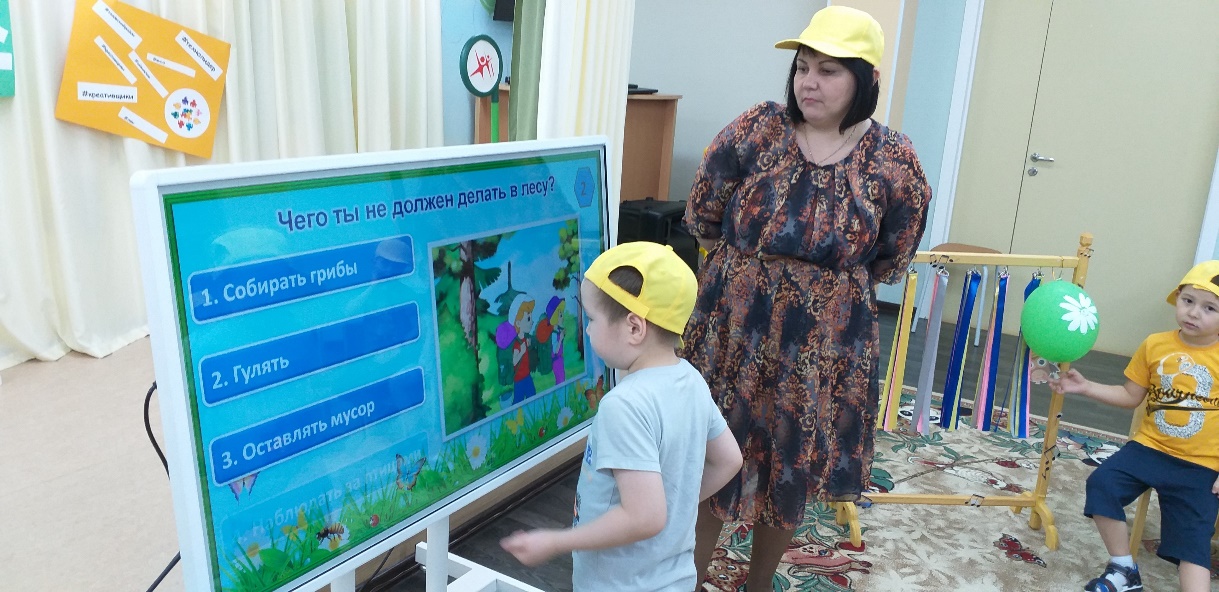 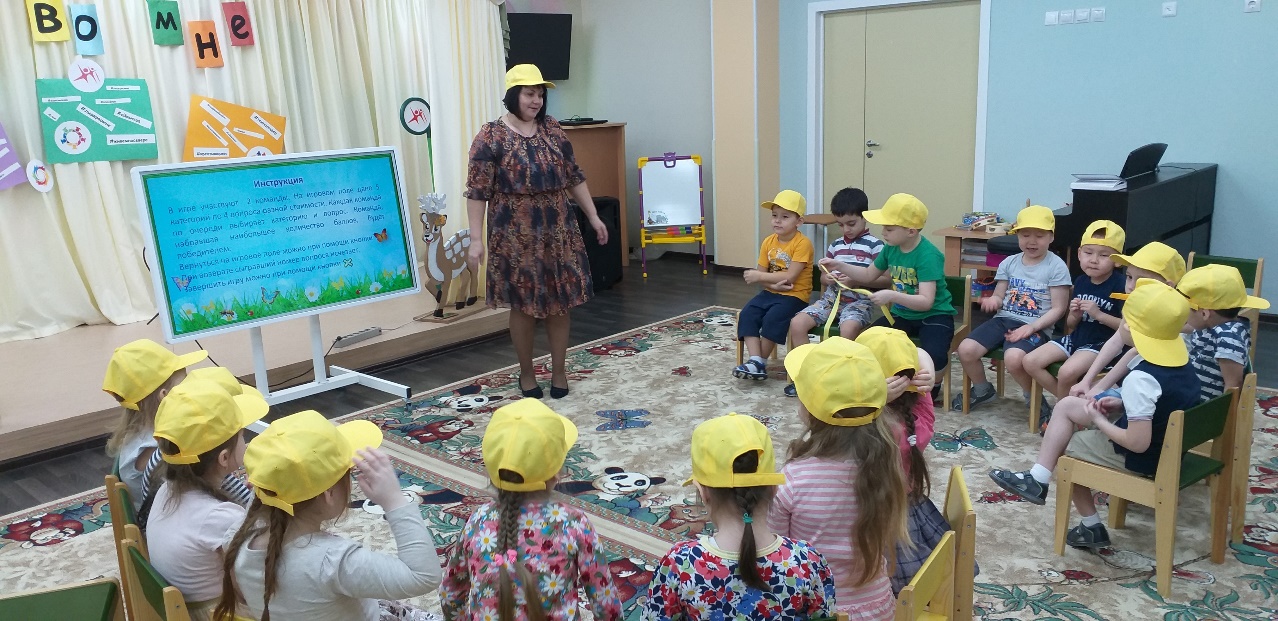 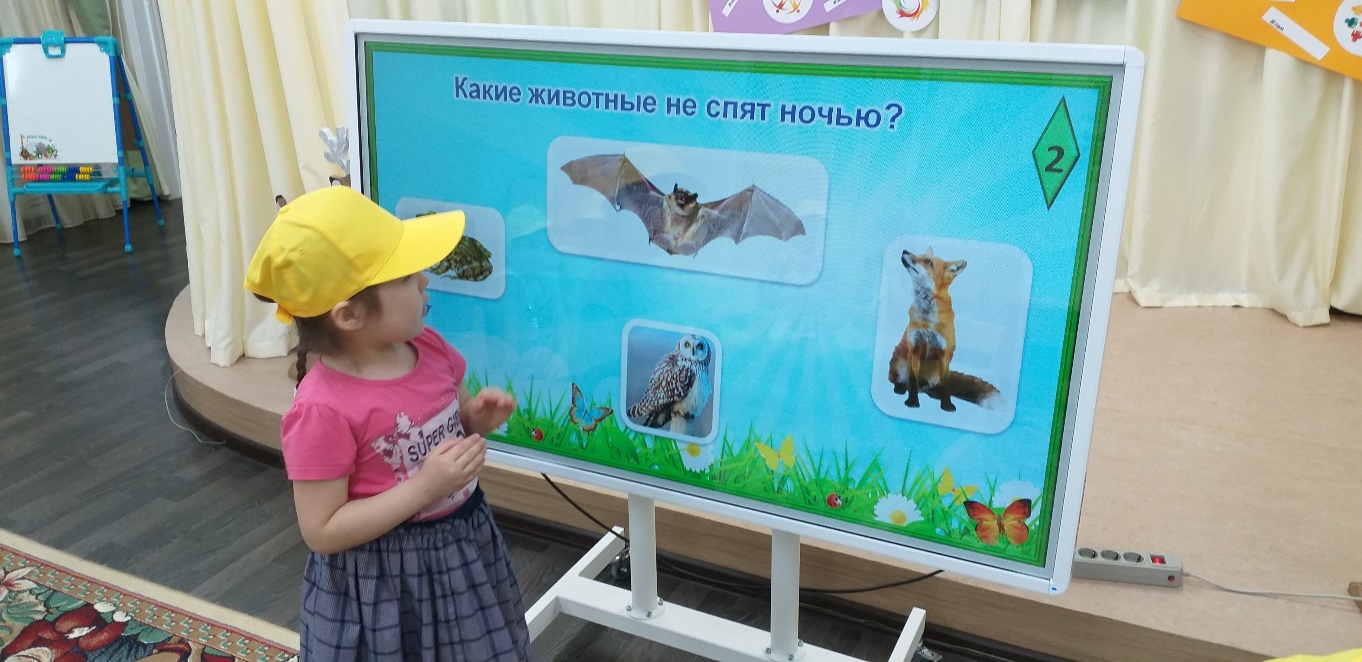 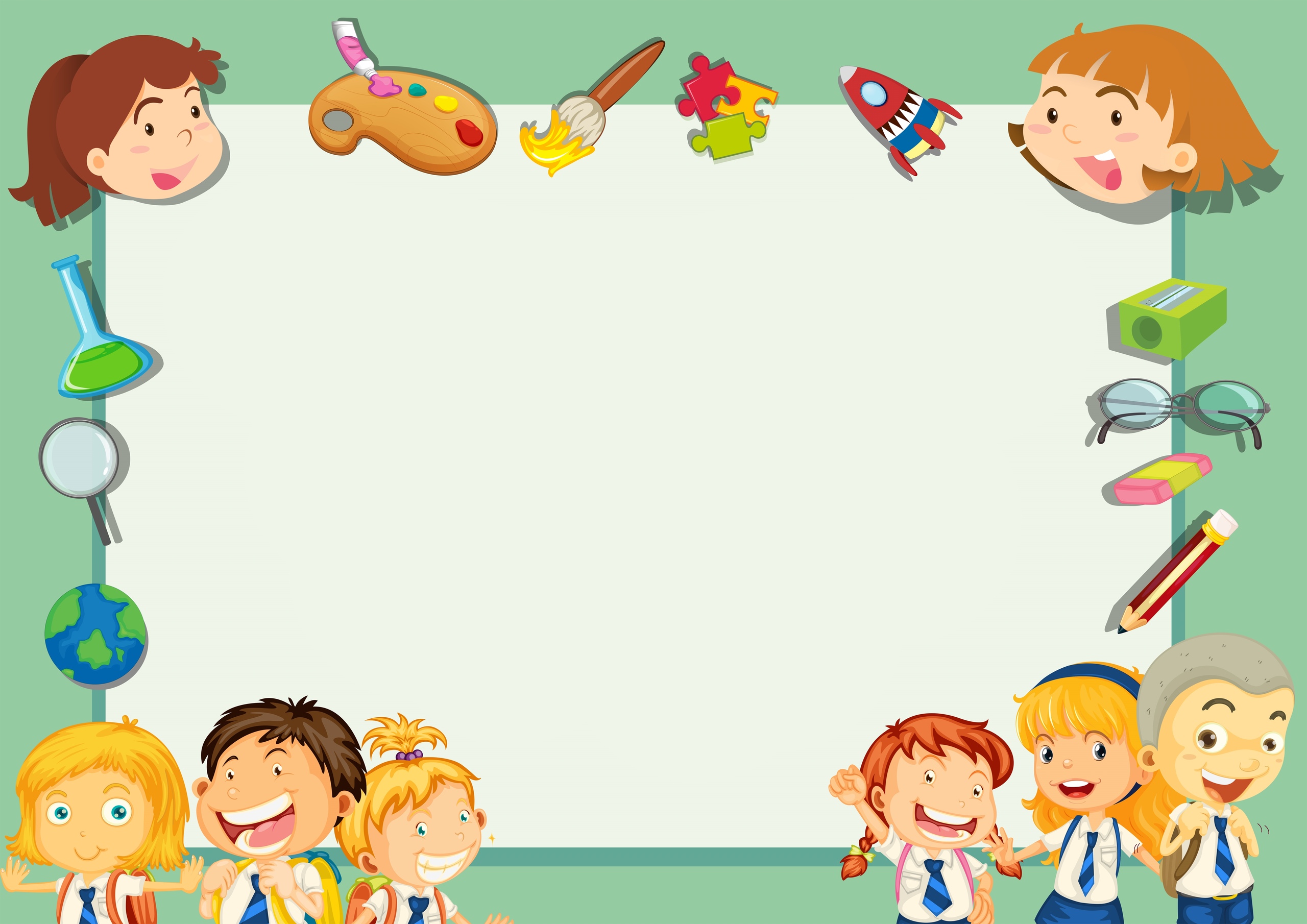 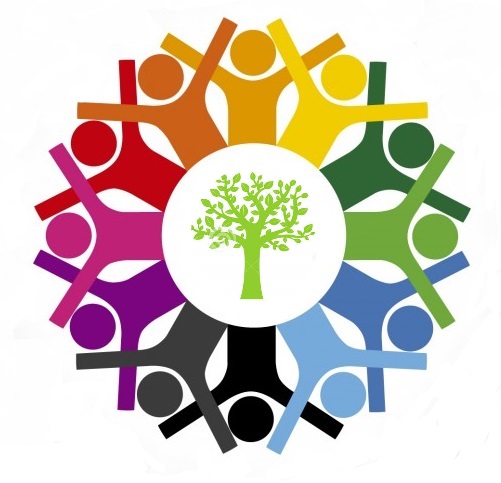 Интерактивная экскурсия в краеведческий музей п.Тазовский
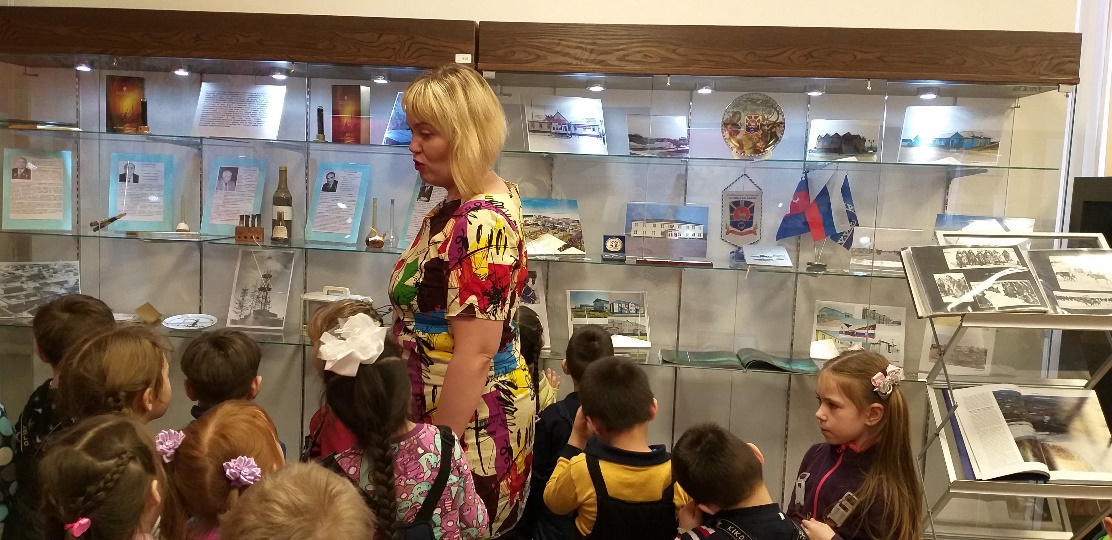 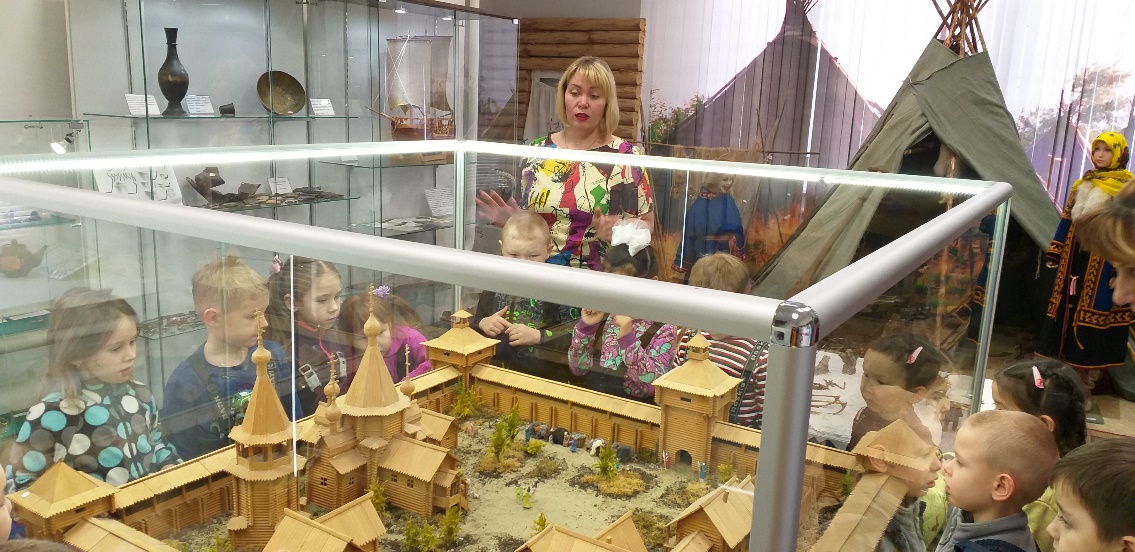 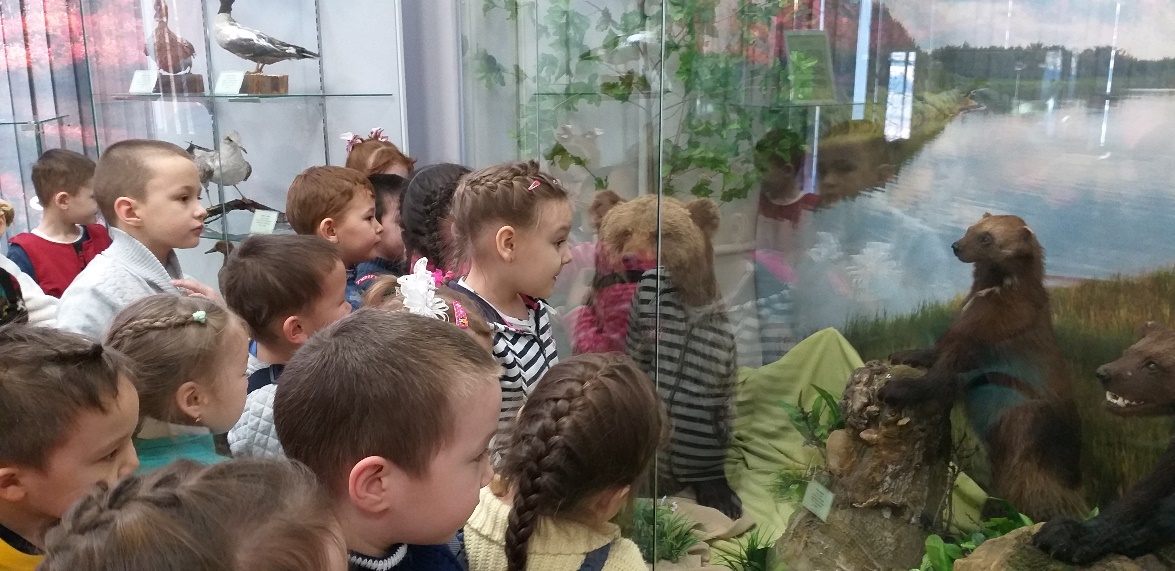 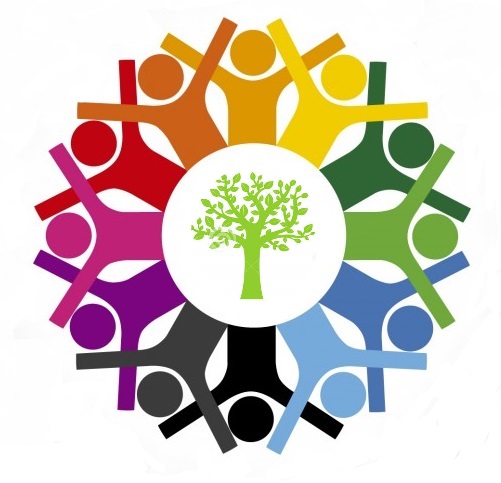 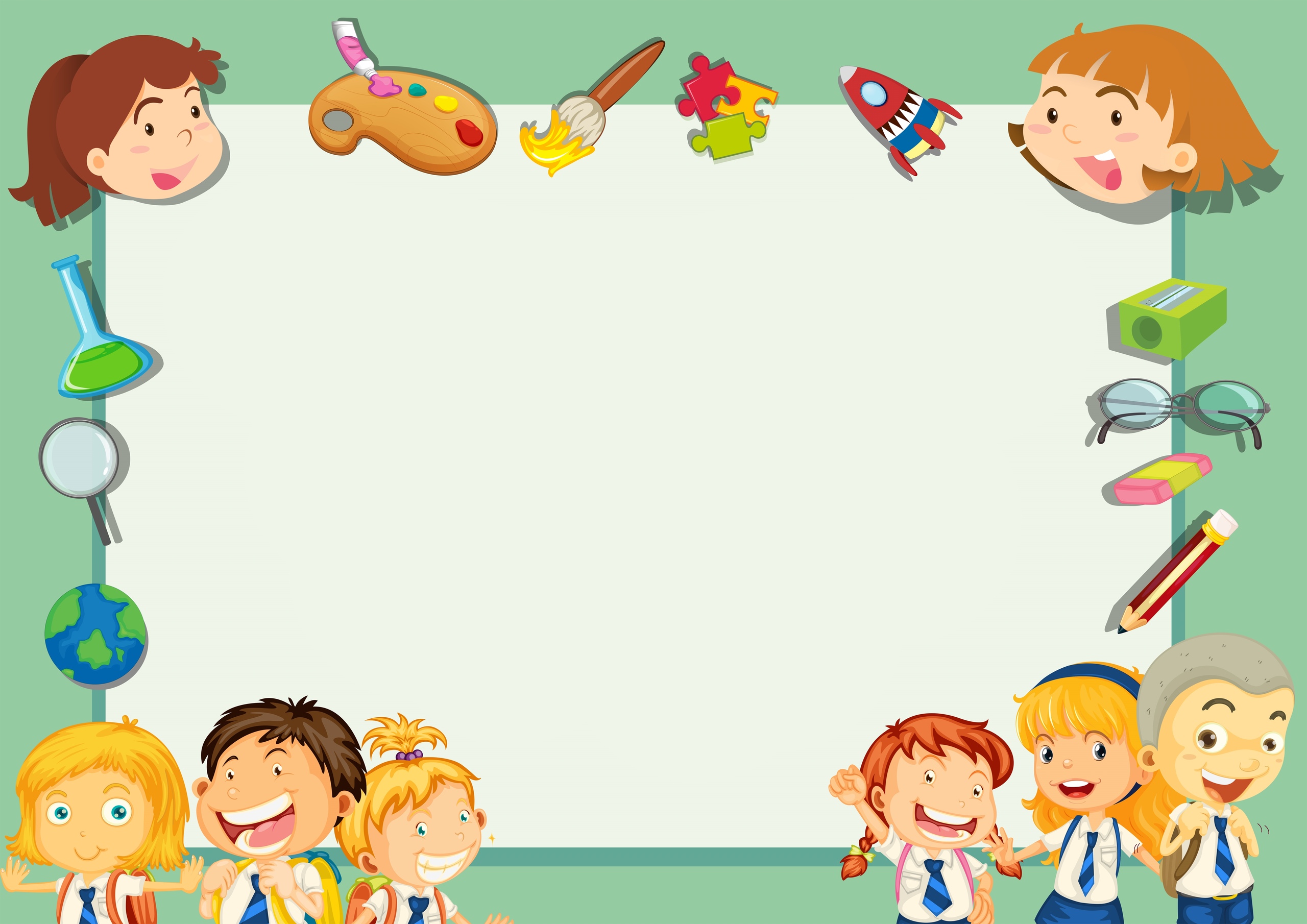 Итоговое развлечение 
«Как Эколята тундру спасали»
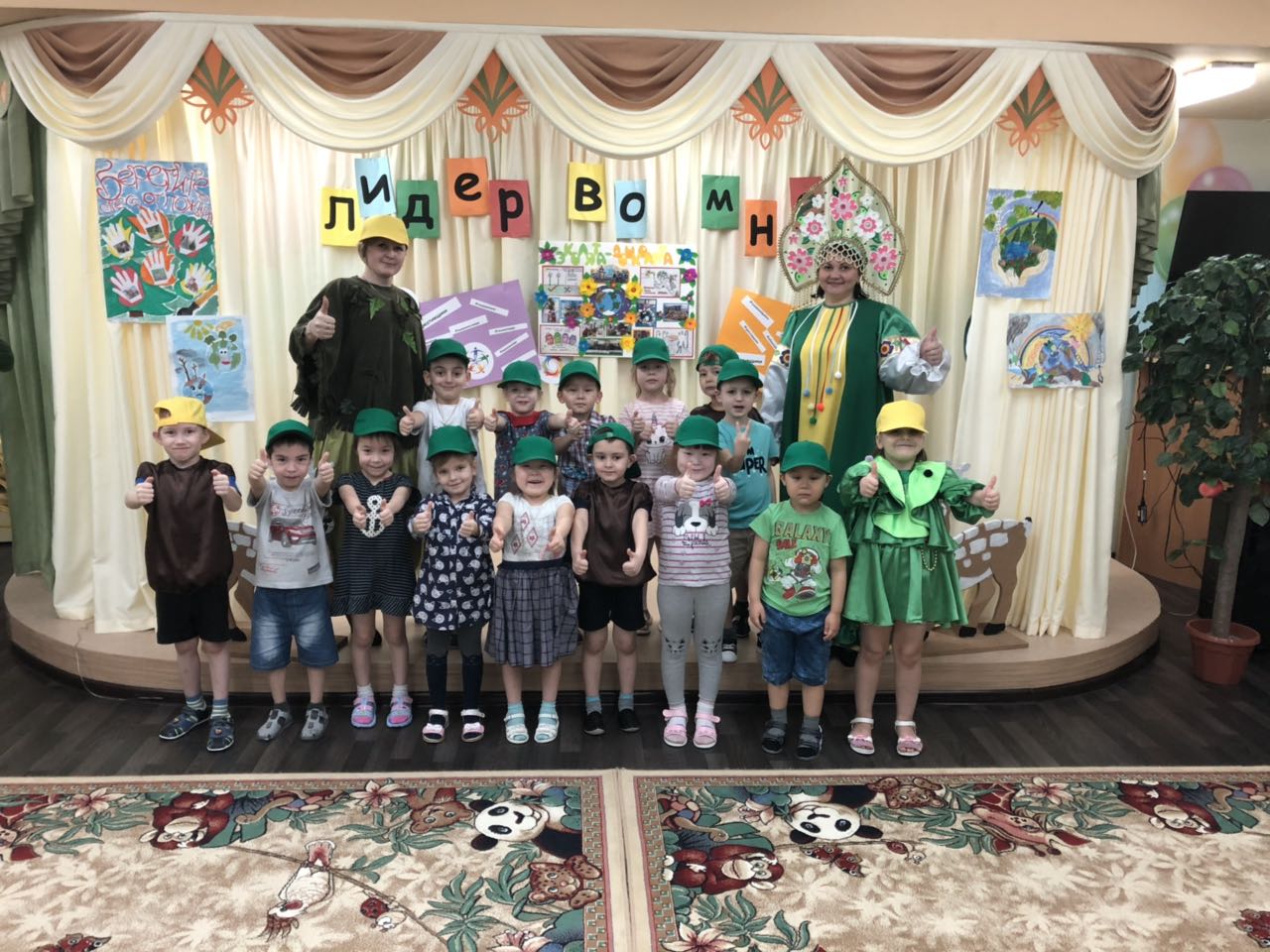 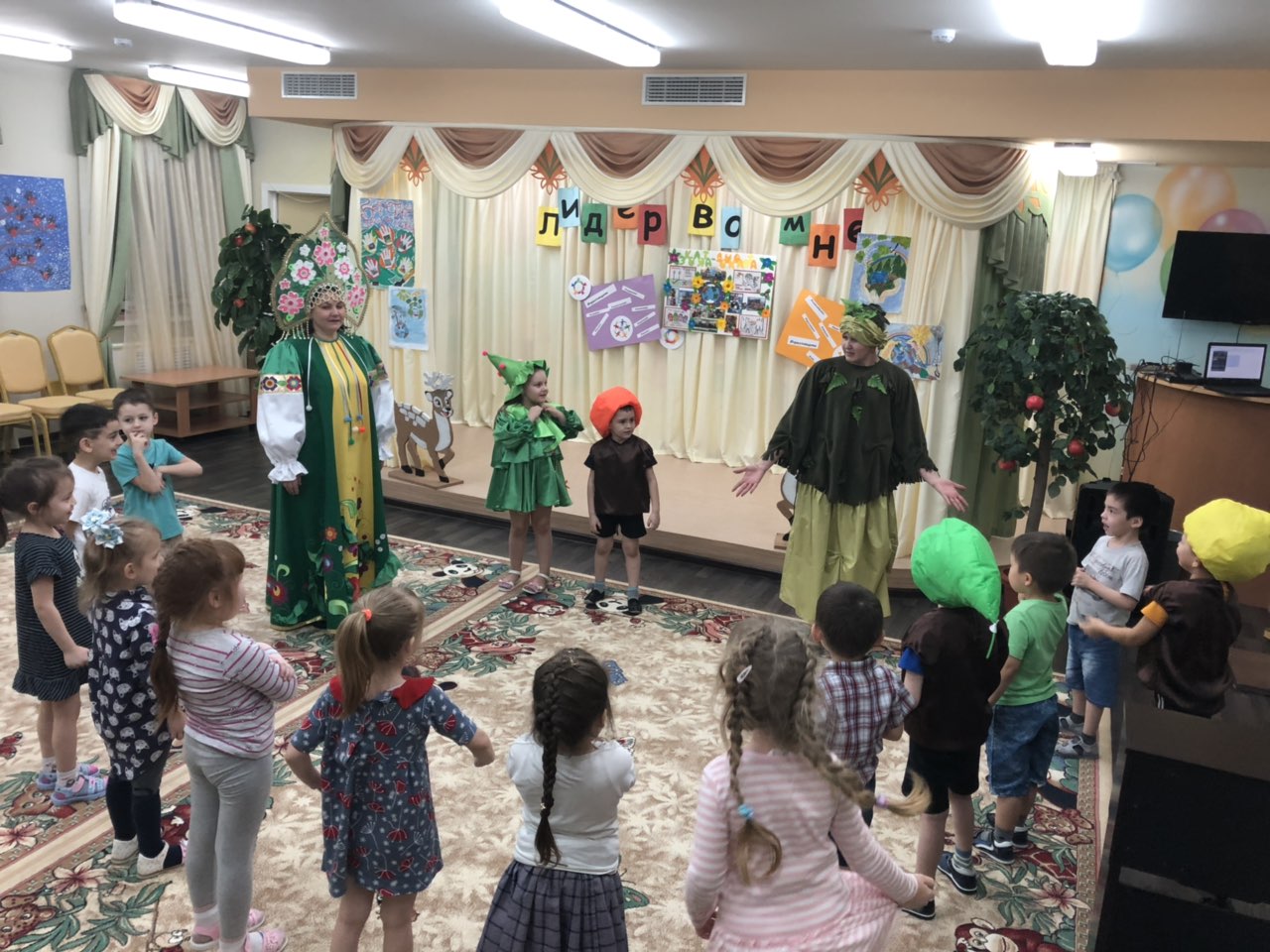